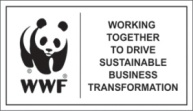 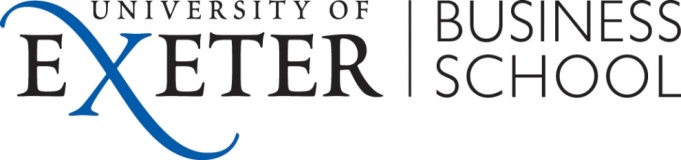 Producing Unique Planet-Minded Business Leaders
Jackie Bagnall
The One Planet MBA
The University of Exeter Business School
This is Personal!
40 Full Time / 22 countries / 65% female / Average age 34
Underlying Assumptions:
A resource-constrained world
Need for stewardship of financial, environmental and social resources
Sustainability as a source of innovation, efficiency and advantage
Developing “Planet-minded” leaders
How would you go about bringing these assumptions to life?

What would you change about:
WHAT you teach?
HOW you teach?
WHERE you teach?
Our journey so far
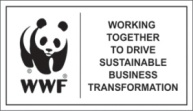 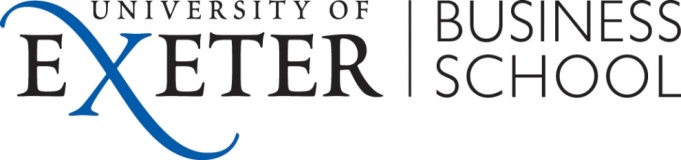 How Exeter went about bringing these assumptions to life?

What we changed about:
WHAT we teach
HOW we teach
WHERE we teach
WHO we teach
The One Planet MBA (FT)
Immerse
Build
Solutions for Env Mangt
Integrated 
Accounting
Governance and Ethics
Finance and Responsible Investment
Collaborating & Partnering
Apply
Integrate
Sustainable Finance
Project 


Research
Dissertation

OR

Consultancy
Innovation
Context
Economics for a Sustainable World
Biomimicry
Changing Business 
Environment
Human Factor
OP
Leadership Devt
Leadership Devt
Exploring Leadership
Marketing and
Customer Engagement
Strategy
Building New Enterprise
Managing Resources and Operations
Sustainable Supply Mangt
Creative Communication
Managing @ the World
Heritage Management
Oct           Nov             Dec         Jan         Feb         Mar         Apr      May       Jun      Jul     Aug     Sep
Our future
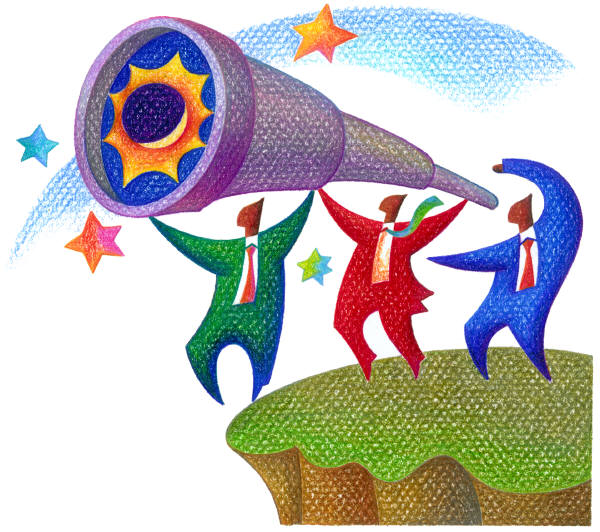 Employer Impact
In Summary
Assumptions underpin design questions.
Innovation takes partnership and time. 
Future design needs are determined as you journey forwards.
Your next steps – making the most of your EAUC Membership…
Resources - 
visit the dedicated Education for Sustainability section on the EAUC resource bank
visit SORTED - the online resource for sustainability in the Learning and Skills sector
Networks - Join SHED - the leading cross sector Community of Practice in the UK for Education for Sustainability (EfS). Developed in collaboration with Higher Education Academy.
Visit the EAUC stand for more information on this group 
Recognition - want recognition for your curriculum projects – enter the 2012 Green Gown Awards courses and/or skills categories. Entries open summer 2012
Measure and improve - sign up to LiFE for help on embedding ESD into your institution - visit www.thelifeindex.org.uk 

Membership matters at www.eauc.org.uk